Autonomous Cyber-Physical Systems:Nonlinear Control and Intro to Hybrid Systems
Spring 2018. CS 599.
Instructor: Jyo Deshmukh
Acknowledgment: Some of the material in these slides is based on the lecture slides for CIS 540: Principles of Embedded Computation taught by Rajeev Alur at the University of Pennsylvania. http://www.seas.upenn.edu/~cis540/
This lecture also uses some other sources, full bibliography is included at the end of the slides.
Layout
Nonlinear Control
Feedback Linearization
Model-predictive control
Hybrid Systems
2
Nonlinear Control Design Techniques
Feedback Linearization
Backstepping Control
Robust Control (e.g. Sliding control)
Optimal Control
Model-Predictive Control (MPC) or Receding Horizon Control
3
Feedback Linearization
4
Feedback linearization continued
5
Input Transformation
This operation is called input transformation, which leads to exact cancellation of a nonlinearity, giving rise to a linear equation
Also known as exact feedback linearization or dynamic inversion
Note that this is NOT the same as computing the Jacobian of the nonlinear system and trying to stabilize the resulting linear system at the origin (this would make the system stable only locally)
We are using feedback to linearize the system
Unfortunately, we cannot always do this
6
State Transformation
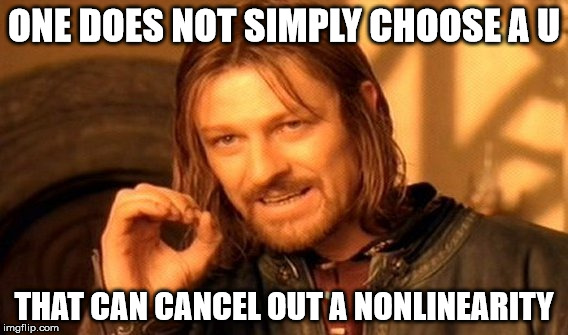 7
State transformation continued
8
Form of the controller: two “loops”
Pole 
Placement
Controller
Plant
Linearization Loop
Input 
Transformation
Feedback Loop
State Transformation
9
More feedback linearization
What we looked at is the simple case of feedback linearization called input to state linearization
Typically, you can’t assume full state is observable; also, you may want to the output to track a reference or have a certain shape
Requires another form of feedback linearization called input to output linearization
Understanding this fully would require an entire lecture (or two), and a whole lot of control theory and math, so we will skip it 
10
Model Predictive Control
Main idea: Use a dynamical model of the plant (inside the controller) to predict the plant’s future evolution, and optimize the control signal over possible futures
Plant
Model-based Optimizer
Sensor readings
11
Receding Horizon Philosophy
12
Receding Horizon or MPC
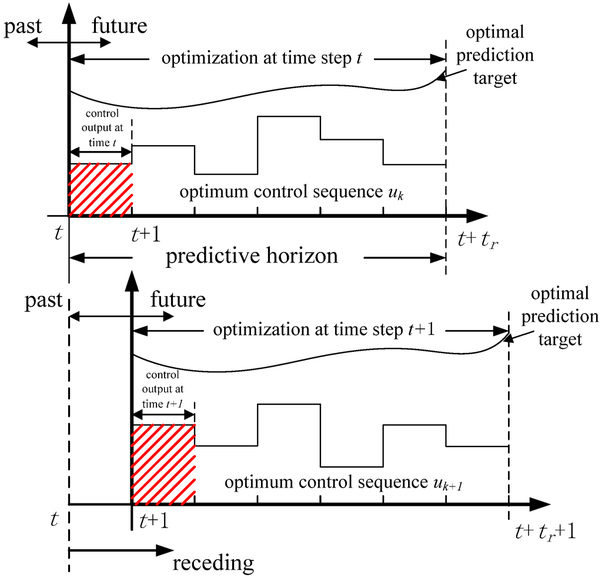 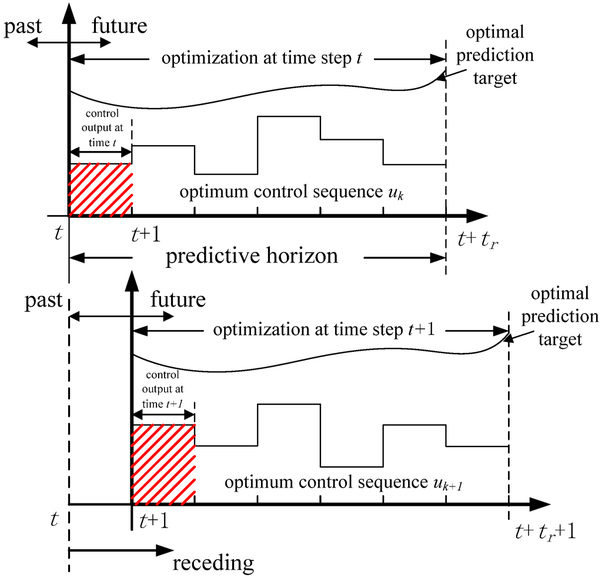 Image from: https://tinyurl.com/yaej43x5
13
Receding Horizon Control Application
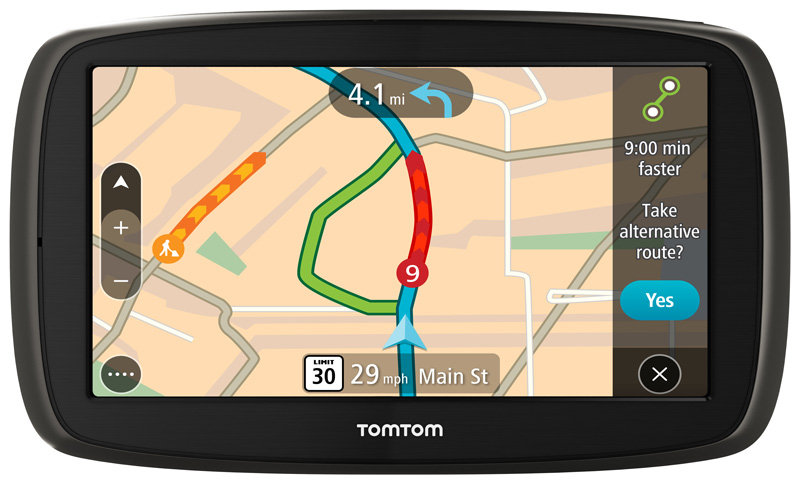 Prediction model: Vehicle’s movements on map
Constraints: Follow traffic rules (speed, direction, lights)
Disturbances: Driver’s inattention
Set point: Desired destination
Cost function: Minimum Time/Minimum Fuel-Cost/Minimum distance etc.
Receding horizon philosophy: 
Compute optimal route at each time-point
Event-based: When vehicle detected to be not on optimal path
14
Linear MPC algorithm
15
More about MPC
Linear MPC: optimization problem is convex (thus solving optimization online is fast and gives robust answers)
Nonlinear MPC: 
optimization is not convex!
solution strategies include numerical methods, and methods based on control-Lyapunov functions
Explicit MPC: 
divide state-space into piecewise-affine regions (convex polytopes)
precompute the optimal solution for each region, and apply at runtime
good for systems with fast dynamics
16
Why MPC is important in autonomous CPS
Many autonomous applications need to have a model of the environment
You cannot do lane-tracking control, if you don’t know what a lane is!
You cannot avoid pedestrians without a pedestrian model
Early applications show a lot of promise (see bibliography)
MPC assumes symbolic plant models, and the use of an online/offline optimization problem for predictive control
Related idea: use data (and data-driven models, e.g. neural networks) to do the prediction (data-predictive control)
17
Controllers in Practice
In everything we have talked about so far, our controllers were continuous-time components
In reality, our controllers will get mapped to software instructions on some hardware platform
Most digital controllers operate on a sense-compute-actuate loop at a fixed or variable frequency
E.g. every 10ms, read the sensor outputs, compute the control command based on the control law, and send the actuator commands
This is not a continuous-time system any more!
What about stability, tracking, etc.?
18
Digital Control Issues
Controllers will quantize sensor readings and actuator commands 
Fixed-precision or floating-point precision computation
Many industrial controllers are fixed-point precision, as floating-point is deemed expensive, and can have unreliable computation times
Controllers will discretize time (because of the periodic sampling)
Sampling infrequently can cause severe loss of performance
Sampling a stabilizing controller at the wrong frequency can even cause instability!
Reasoning about combined discrete and continuous dynamics: hybrid systems
19
Hybrid System
Generalization of a timed process
Instead of timed transitions, we can have arbitrary evolution of state/output variables, typically specified using differential equations
on
off
20
Hybrid System: Thermostat
off
on
21
Executions of Thermostat
off
on
22
Modeling a bouncing ball
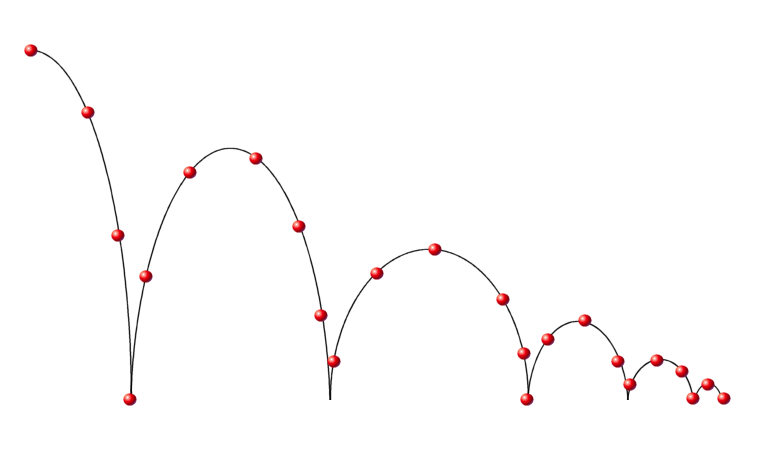 23
Hybrid Process for Bouncing ball
24
Zeno’s Paradox
25
How to deal with Zeno
An infinite execution is called Zeno if infinite sum of all the durations is bounded by a constant, and non-Zeno if the sum diverges
Any state in a hybrid process is called Zeno if:
If every execution starting in state is Zeno
Non-Zeno if there exists some non-Zeno starting in that state
Hybrid process is non-Zeno if any state that you can reach from the initial state is non-Zeno
Thermostat: non-Zeno, Bouncing ball: Zeno
Dealing with Zeno: remove Zeno-ness through better modeling
26
Non-Zeno hybrid process for bouncing ball
bounce
halt
27
Bibliography
Slotine, J. J. E., & Li, W. (1991). Applied nonlinear control (Vol. 199, No. 1). Englewood Cliffs, NJ: Prentice hall.
Slide 4 example: http://www.control.lth.se/media/Education/EngineeringProgram/FRTN05/2014/lec09_2014eight.pdf
Slide 7 example: http://control.ee.ethz.ch/~apnoco/Lectures2009/16-Feedback%20Linearization%20v2.pdf
MPC: http://cse.lab.imtlucca.it/~bemporad/teaching/ac/pdf/AC2-10-MPC.pdf
MPC in autonomous vehicles: http://ieeexplore.ieee.org/abstract/document/4162483/
MPC in autonomous vehicles: Shim, David H., H. Jin Kim, and Shankar Sastry. "Decentralized nonlinear model predictive control of multiple flying robots." Decision and control, 2003. Proceedings. 42nd IEEE conference on. Vol. 4. IEEE, 2003.
MPC in autonomous vehicles: Rosolia, Ugo, Ashwin Carvalho, and Francesco Borrelli. "Autonomous racing using learning model predictive control." American Control Conference (ACC), 2017. IEEE, 2017.
28